Urbanisation
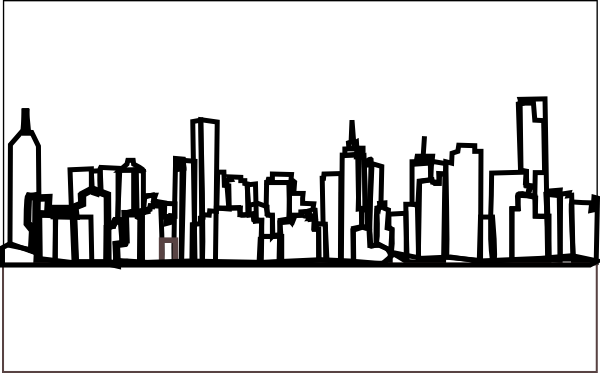 http://www.clker.com/clipart-skyline-15.html
What is urbanisation?
It is the process of change in which an increasing proportion of the population live in urban areas. 
E.g. Urban growth occurs as people move from rural areas to urban areas
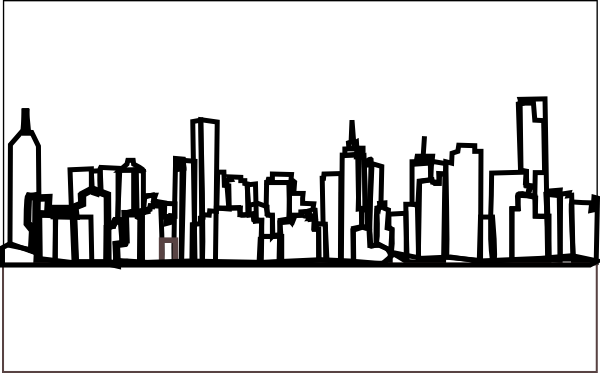 Example of urban growth: Las Vegas 1984 to 2011
In this image buildings are shown as green. Notice the increase in area that the city covers.

What do you notice about the size of the lake next to the city?
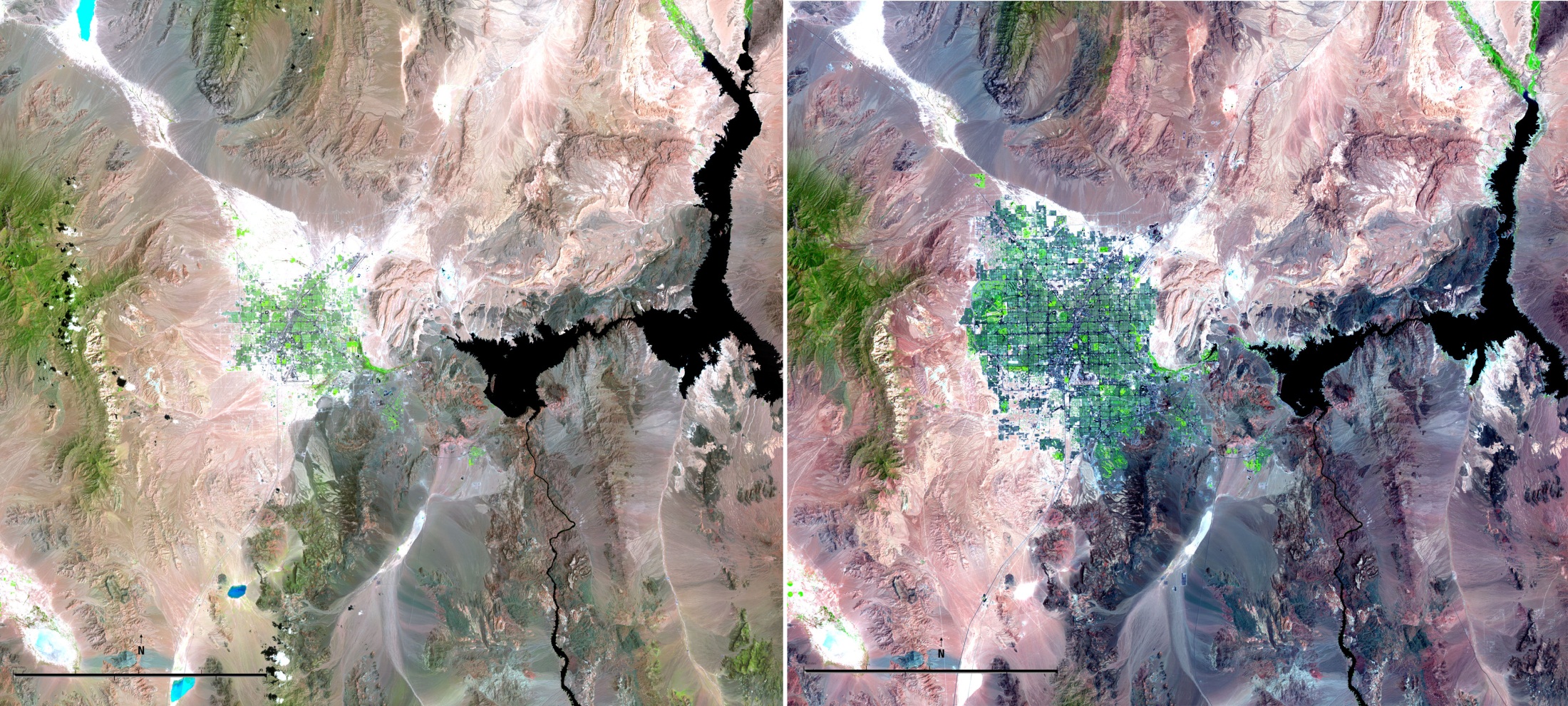 USGS,  http://landsat.usgs.gov/images/gallery/103_L.jpg
Why people move from rural areas to urban areas
PULL FACTORS
Factors that attract people to urban areas, such as:
Social factors: job opportunities, greater access to services such as medical care, education and transport, cultural and entertainment attractions.
PUSH FACTORS
Factors that cause people to leave rural areas, such as:
Environmental issues: flood, drought, bushfires
Social factors: lack of employment  and services such as medical care and education
How does urban growth influence the human characteristics of urban places?
The human characteristics of urban places change because there are greater numbers of people. 

More services (e.g. doctors, telecommunications) are required
More goods (e.g. food and machinery) are required, so production increases
More built elements (houses, roads) are constructed
Diversity of communities is increased
Growth of urban areas
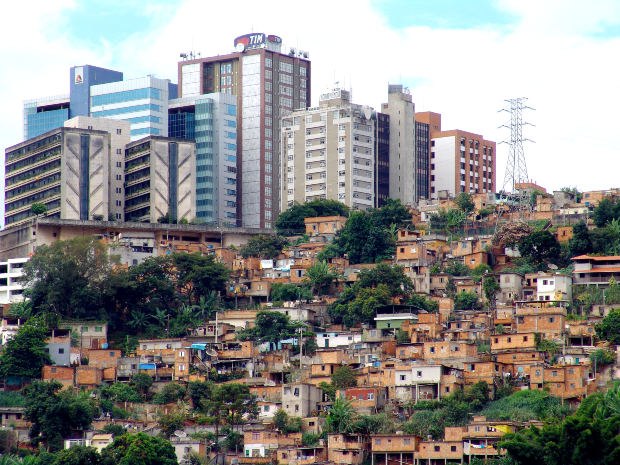 Urban areas can be planned or unplanned.
In Australia, most building is planned/approved by local governments based on zones (areas) that define their use.
In some countries,  cities are not planned and grow unchecked.
Favela in Brazil – Unplanned slums in front of wealthy apartment blocks. http://www.morguefile.com/archive/display/59042
How do major urban places grow?
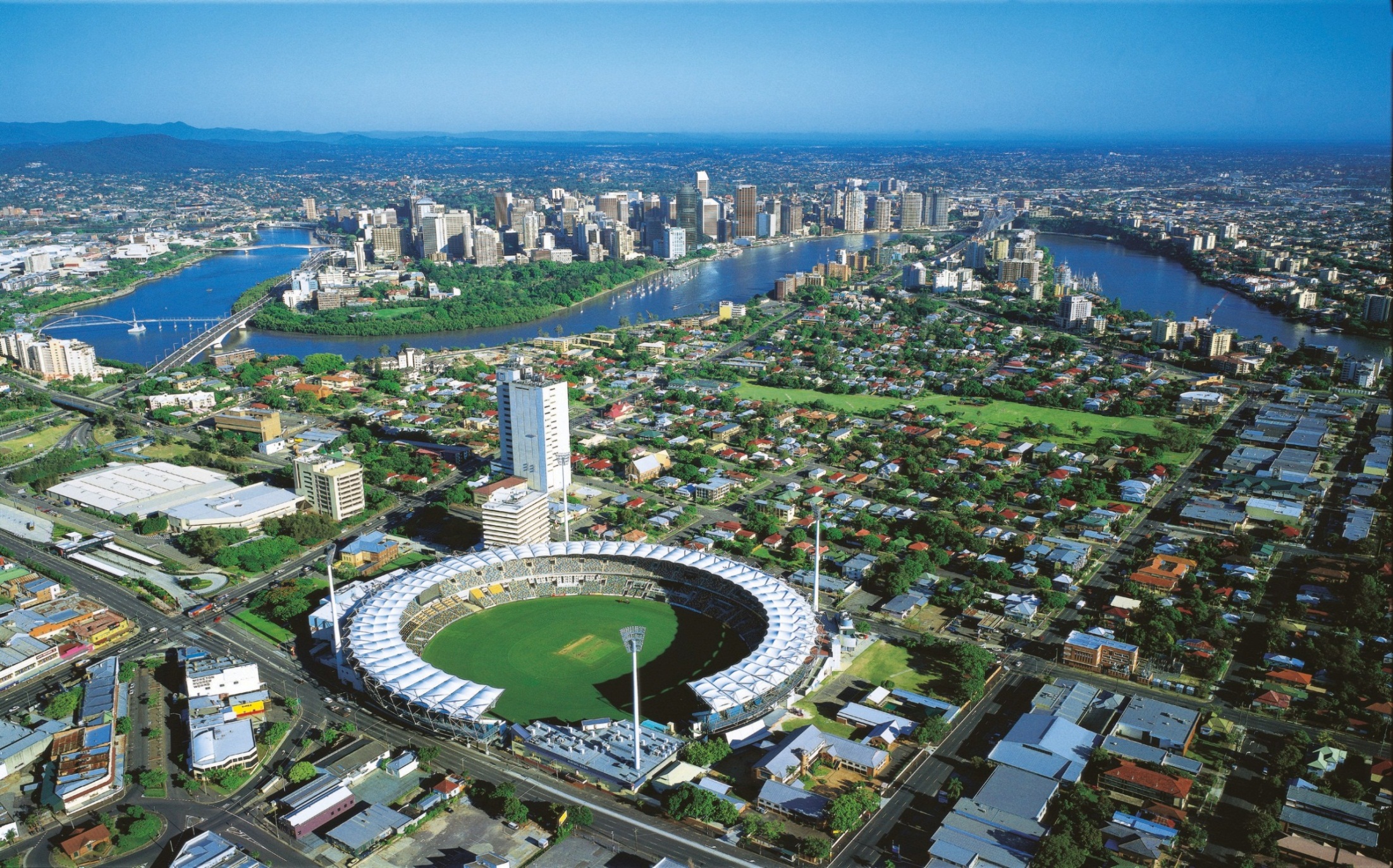 Outer/fringe  suburbs
CBD
Inner suburbs
In major cities an urban area grows around a central business district (CBD) which often has many high rises with apartments and business.  Suburbs and outer suburbs and fringe areas surround the CBD and are connected by roads. They often have houses or smaller apartment blocks.
Courtesy of Tourism and Events Queensland
http://teq.lookat.me.com.au/items/tq/preview/110/tq1106796P.jpg
Attributions
Slide 1 - http://www.clker.com/clipart-skyline-15.html
Slide 3 – USGS, http://landsat.usgs.gov/images/gallery/103_L.jpg
Slide 6 - http://www.morguefile.com/archive/display/59042
Slide 7 - Courtesy of Tourism and Events Queensland http://teq.lookat.me.com.au/items/tq/preview/110/tq1106796P.jpg